Where Are We Going from Here?
Insights from The Plastics Paradox by Chris DeArmitt
Presented by: Mitchell PeterDate: 12-05-24
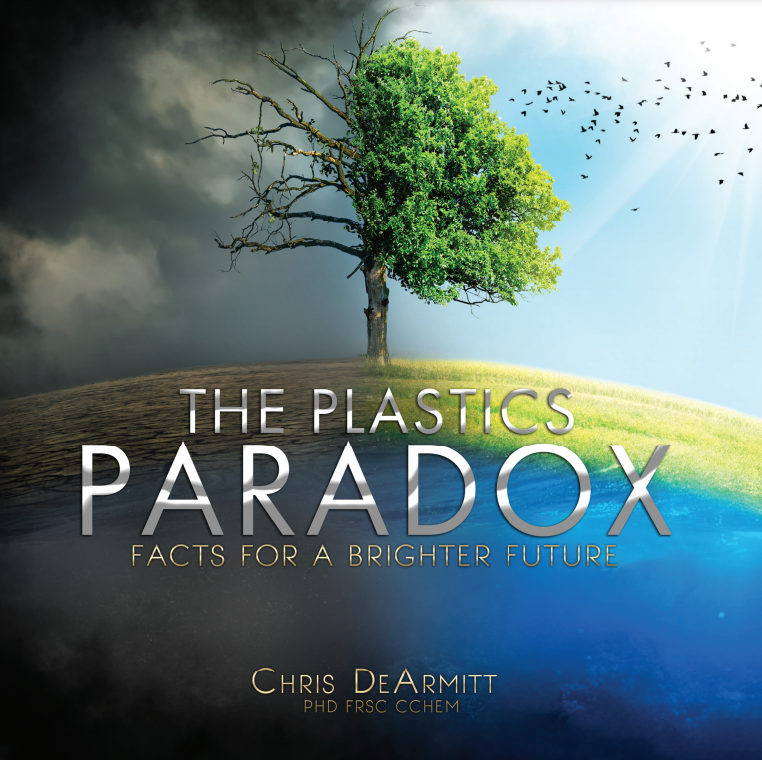 Introduction
Context:
During my co-op, I wrote an article that summarizes Chris DeArmitt's book, The Plastics Paradox, which I believe is highly relevant to this course.
The Plastics Paradox challenges popular views on plastics and their environmental impact.
Purpose:
This presentation clarifies common misconceptions and explains the next steps in addressing global circularity.
Focuses on improving recycling and sustainability.
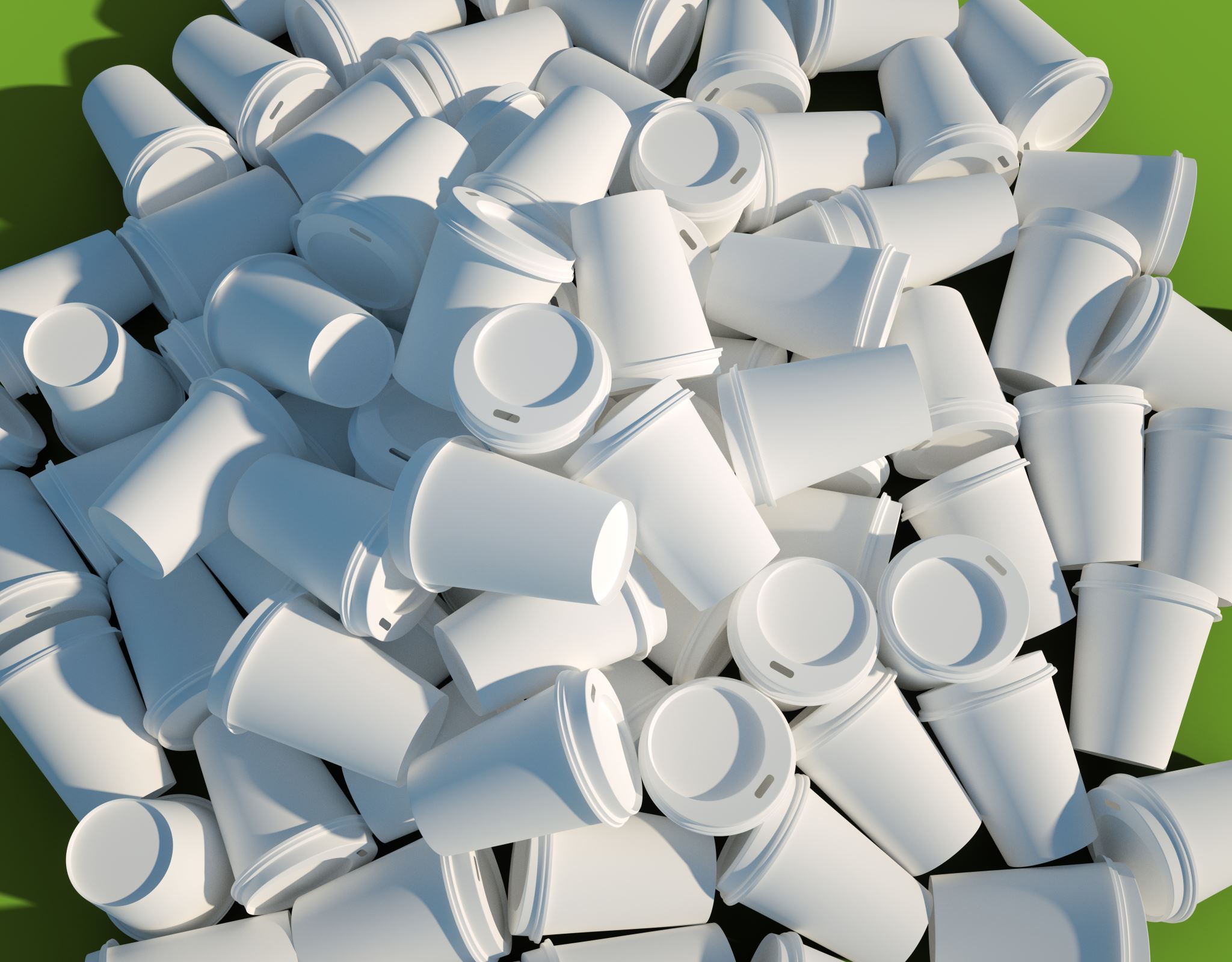 Past: Misconceptions about Plastics
Common beliefs:
Plastics are major contributors to global warming.
Plastics take thousands of years to degrade.
Microplastics pose significant risks.
Alternatives (aluminum, glass, and paper) are better for the environment.
Public Campaigns:
Calls for shifting away from plastics often overlook the full environmental impact and recycling difficulties of alternatives.
Present: The Reality of Plastics
Present: The Reality of Plastics
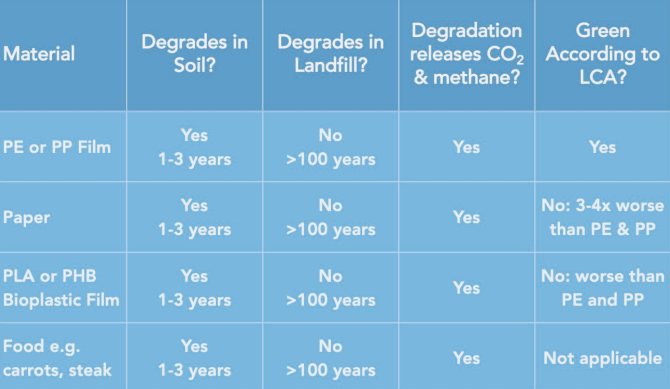 Microplastics:
Concerns are often based on flawed data or exaggeration.
Some plastics (e.g., polypropylene) are FDA-approved and considered safe.
Degradation:
Plastics degrade at similar rates to other materials.
Future: Producer Responsibility
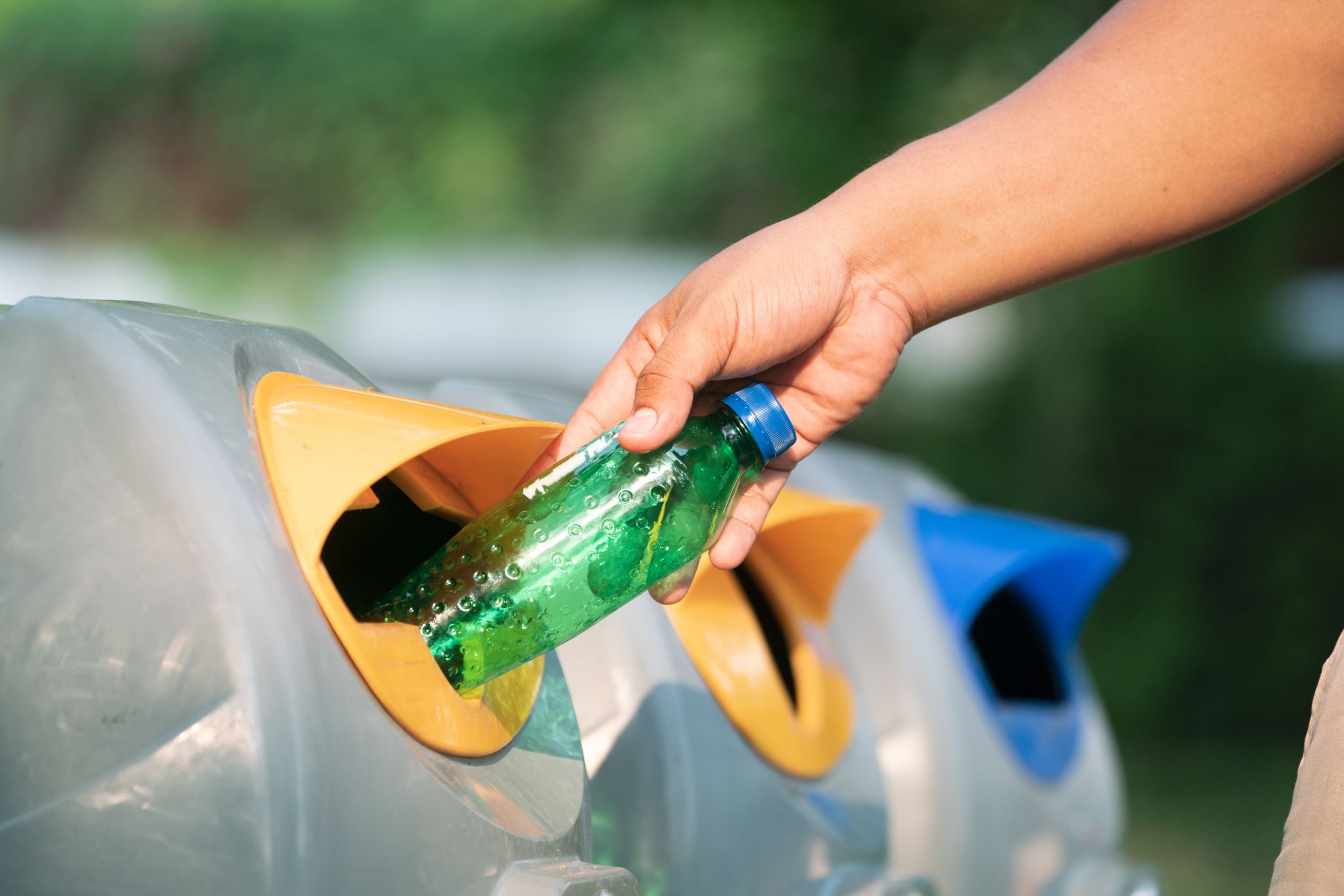 Future: Consumer Action
Reduce Litter: Practice responsible disposal to avoid contamination.
Boost Recycling: Increase participation in recycling programs.
Support Circular Economy: Choose products with recyclable packaging.
Future: Global Initiatives
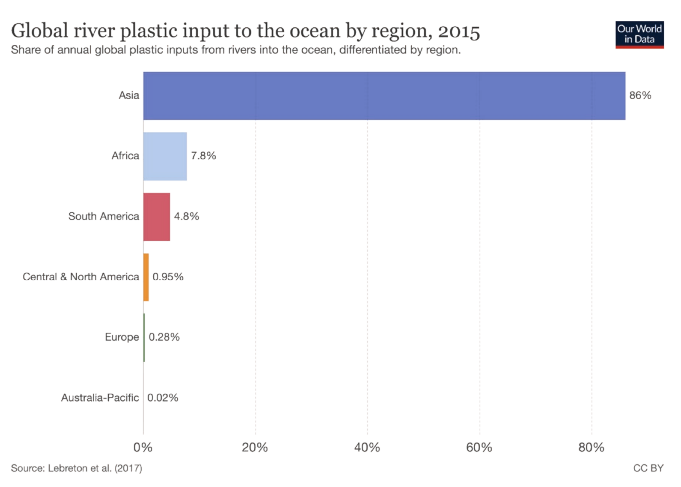 Recycling Success: Lithuania achieves 75% recycling rate.
System Coordination: Governments, industries, and consumers must collaborate.
Global Policies: Support for international recycling standards for better global coordination.
References